Napoleon Bonaparte
Napoleon: Timeline of Greatness
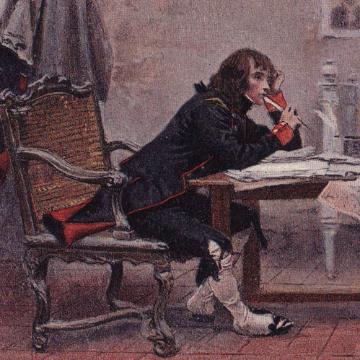 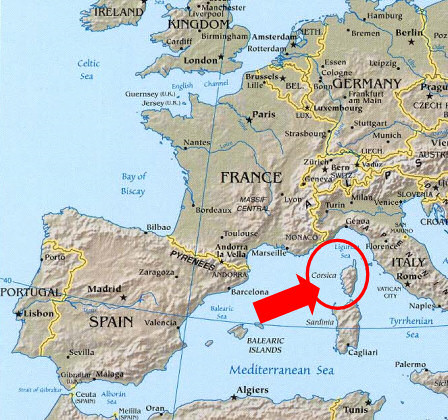 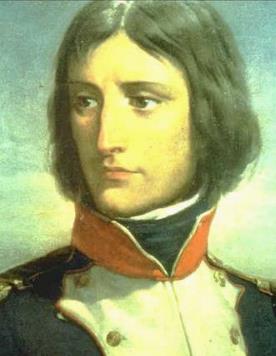 Born 1769 – Corsica
Military school at age 9
1785: By age 16 b/cms army lt.
Workaholic, military genius, loner, revolutionary leader, megalomaniac
1789: Corsica Revolution
1793: Recaptures Toulon
(“The little Corporal”)
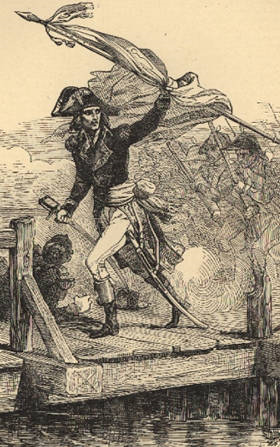 Napoleon: Early Victories
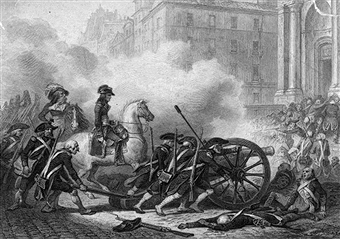 1795  Defends Directory
“Whiff of Grapeshot”
1796-1797 – Italian Campaign v. Austria
moved to suppress religious orders, end serfdom, and limit noble privilege.
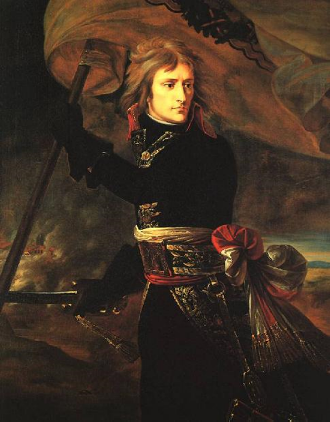 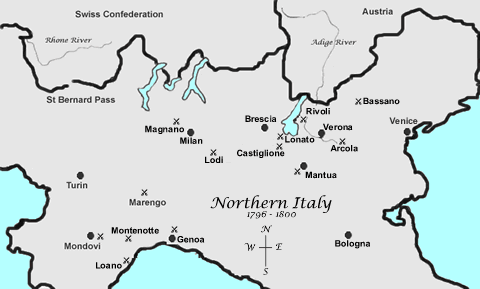 Napoleon: Rise to Greatness
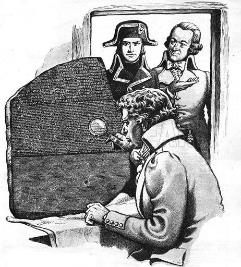 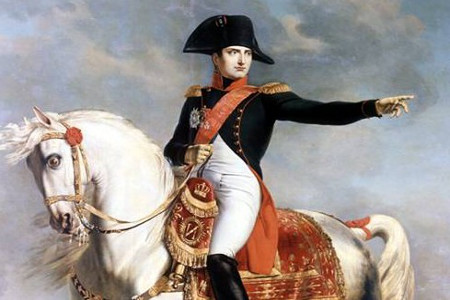 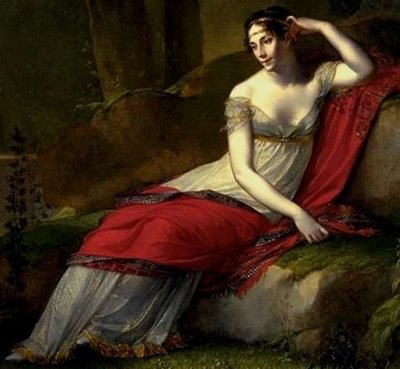 1798: Marries Josephine
1798: Egypt
Cultural Mission
Battle of the Nile
British Admiral Horatio Nelson
Napoleon goes back 
By End of 1799 – “the General”
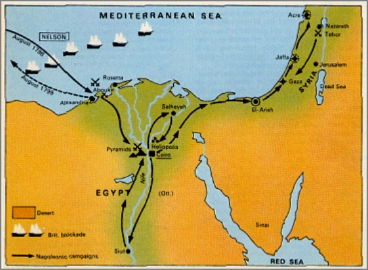 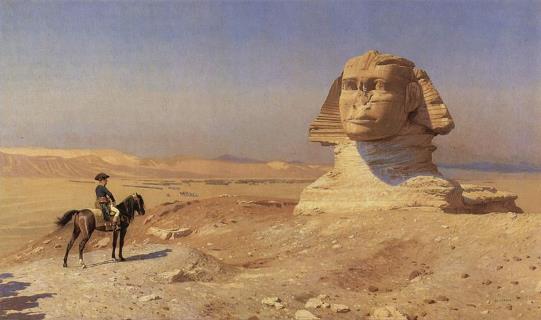 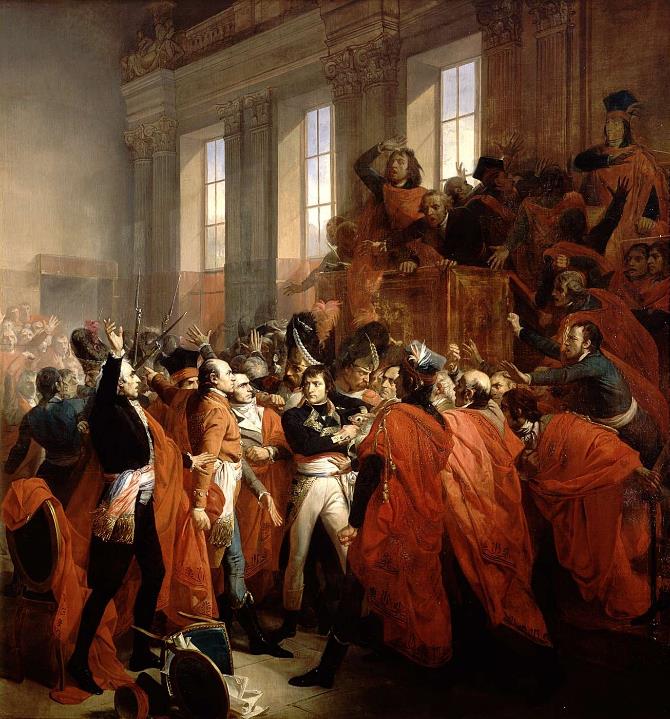 Napoleon Seizes Power
1799 – The Directory loses control
Napoleon urged to seize power
November 19, 1799 –Napoleon’s Coup d ’etat
3 man executive - Consulate
First Consul (1799-1804)
New Constitution
All Power to Napoleon
NAPOLEON’S CONSTITUTION
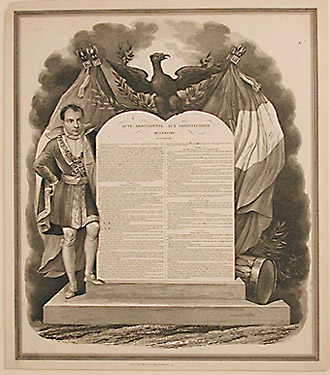 Universal male suffrage 
Plebiscite “Yes” or “No”
3 House Legislature (Council, Senate, Tribune)
Senate appointed by Napoleon
Roman influence
“I found the crown of France lying on the ground, and I picked it up with my sword”
Domestic Policies
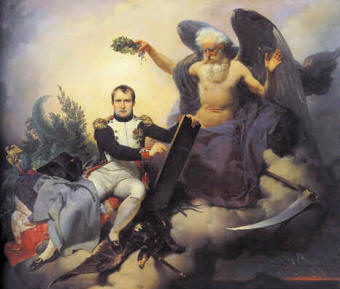 Napoleonic Code
Unified laws 
Equality under law
Stabilized Economy
Created national banks
Officials based on merit
Gov-run public schools (lycees)
Strong, Centralized Government
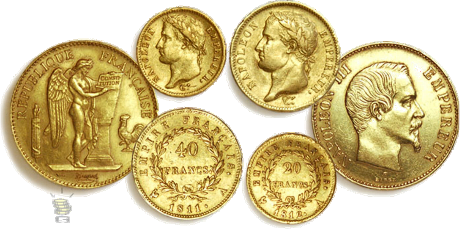 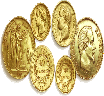 “I closed the gulf of anarchy and brought order out of chaos. I rewarded merit regardless of birth or wealth, wherever I found it. I abolished feudalism and restored equality to all regardless of religion and before the law. I fought the decrepit monarchies of the Old Regime because the alternative was the destruction of all this. I purified the Revolution.”
Napoleon’s Control
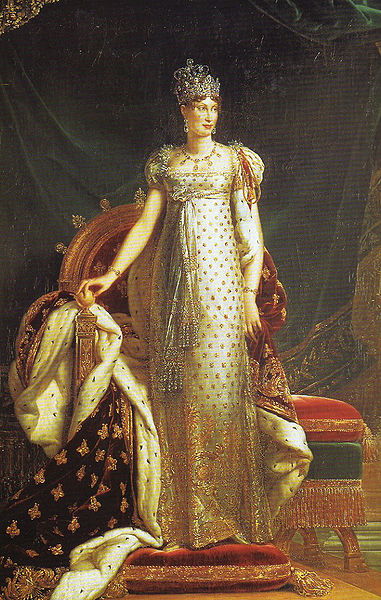 Coronates himself Emperor (1804) 
Arrogant move
Divorces Josephine, marries Austrian Marie Louise 
Have a son
Napoleon-François-Charles-Joseph Bonaparte
King of Rome
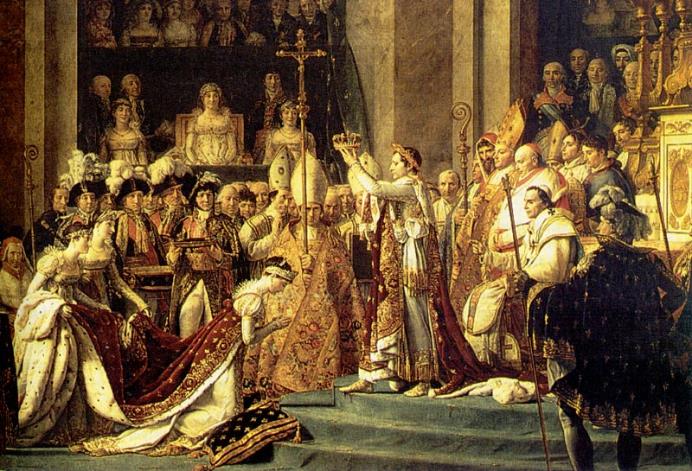 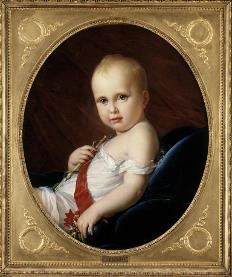 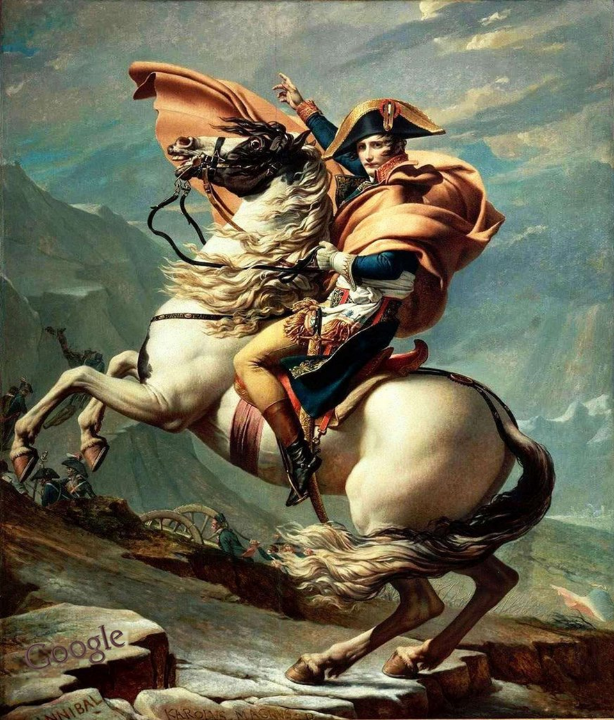 Bonaparte’s Empire
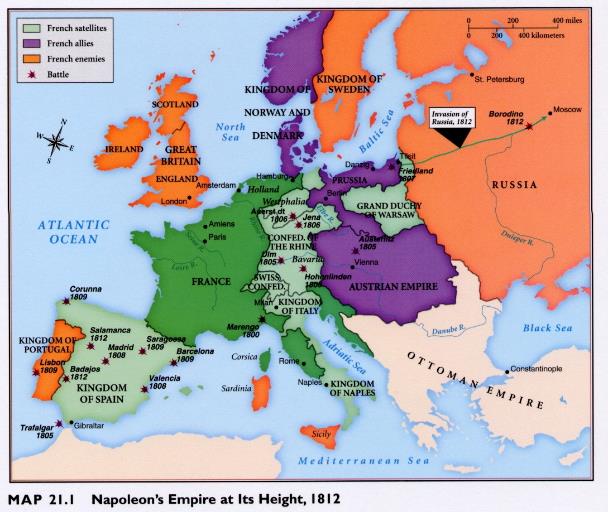 By 1805 – Conquered most of Europe
Gave crowns to brothers
Abolish HRE 
Gives up dream of N. America
Sells LA Territory to U.S. for $15 million
Haitian Revolution
Third Coalition
Russia, Austria, Britain, Prussia
Signs peace treaties with all those BUT Britain
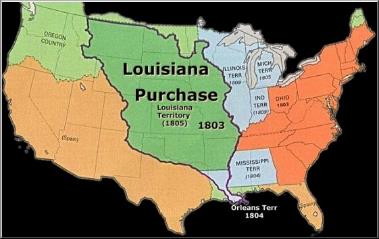 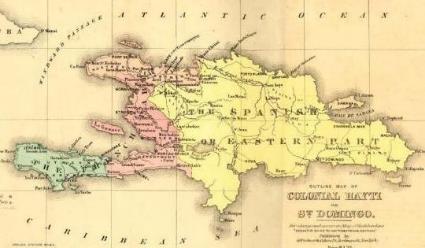 “An army should be ready every day, every night and at all times of the day and night, to oppose all the resistance of which it is capable. With this view, the soldier should always be furnished completely with arms and ammunition; the infantry should never be without its artillery, its cavalry, and its generals; and the different divisions of the army should be constantly in a state to support, to be supported, and to protect itself. The troops, whether halted, or encamped, or on the march, should be always in favorable positions, possessing the essentials required for a field of battle.”
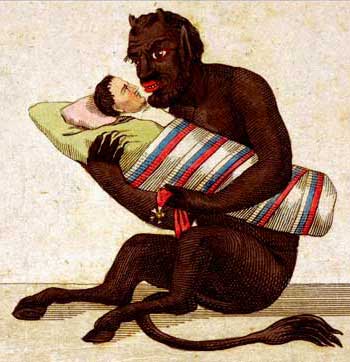 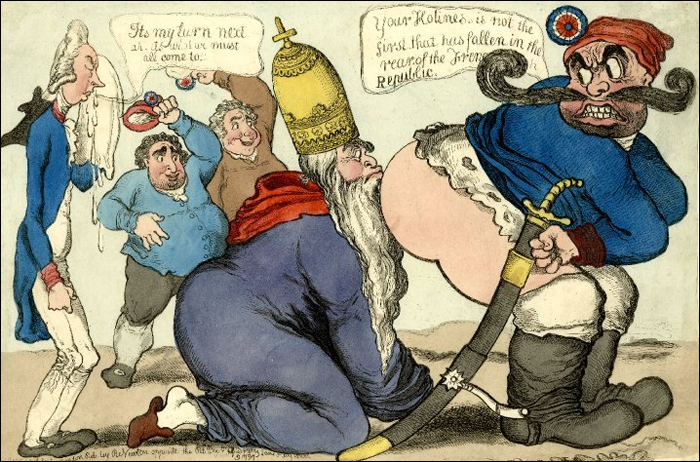 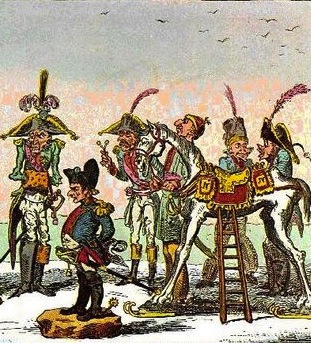 Napoleon’s “Achilles Heel”
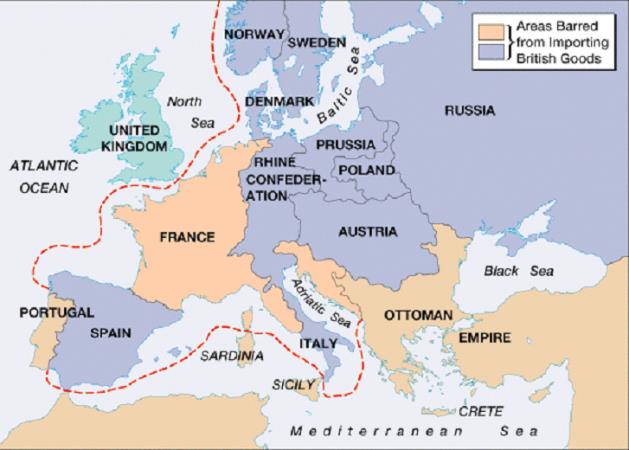 Planned Invasion
Let us be masters of the channel for 6 hours, and we are masters of the world
1805 - Continental System
Blockade of all of Europe
Attempt cut off British trade 
Fails—British Navy too powerful  
Battle of Trafalgar (1805) 
Adm. Nelson 
Naval battle
Napoleon defeated
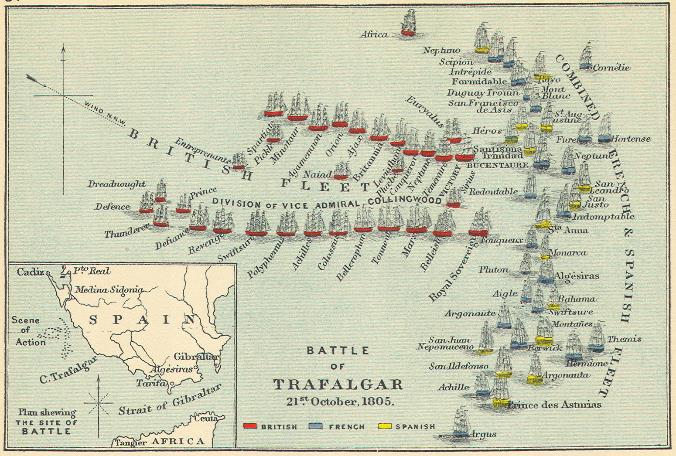 Peninsular War
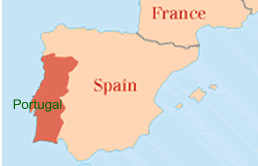 1808-1814
Iberian Peninsula
Napoleon invades Portugal 
“Spanish Ulcer”
Napoleon’s brother = King Joseph of Spain
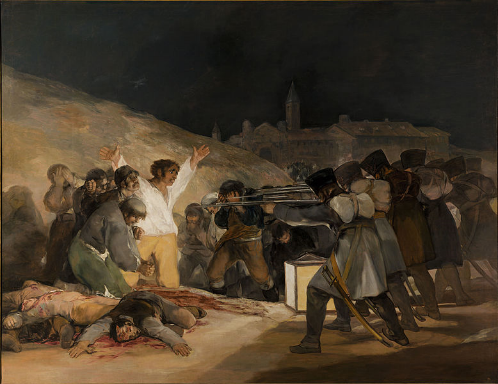 Russia Outsmarts Napoleon (June 1812)
Grande Armée (500,000 – 750,000)
Minor Victory in Moscow
Burn the city
Scorched-earth policy
Burn & Retreat, Burn & Retreat
Fails in Russia 
~10,000 survive
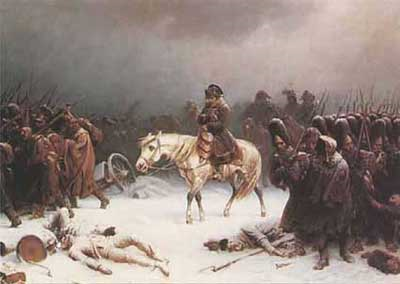 Moscow Is On Fire!
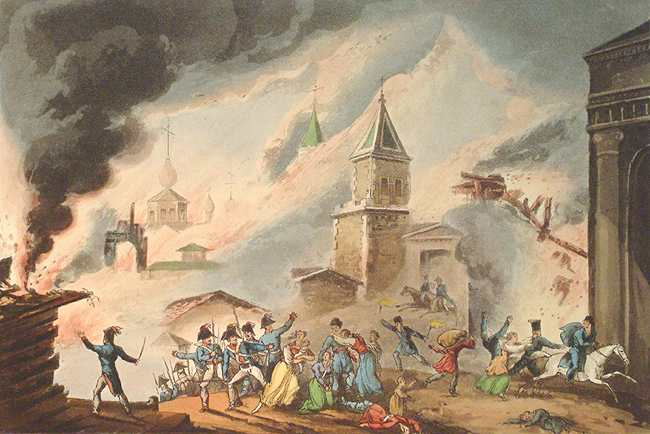 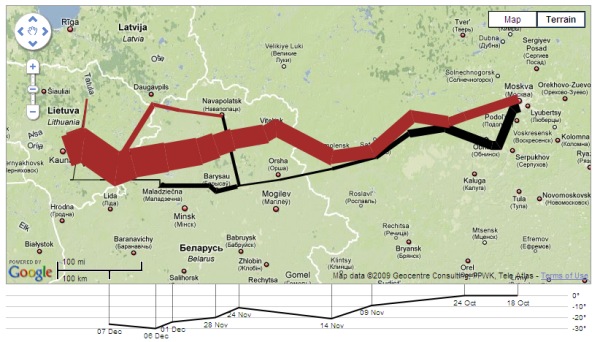 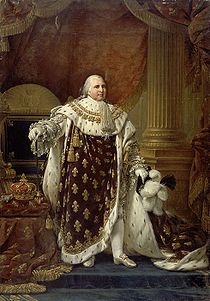 Exile
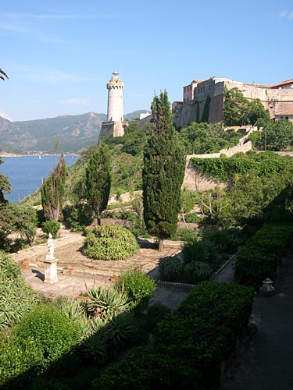 Battle of Nations (1813) Prussia, Austria, Great Britain, and Russia defeat him at Leipzig
Treaty of Fontainebleau 
Abdicates throne
Louis XVIII Restored
Exiled to Elba 
Escapes & returns
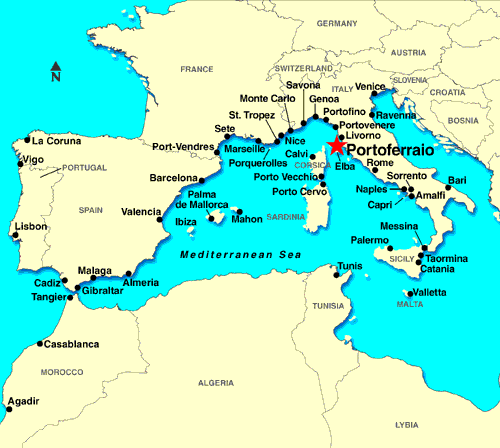 [Speaker Notes: Louis XVIII cousin to Louis XVI grandson of Louis XV; 1 year on Elba]
Napoleon Returns
“I am your emperor…If there is any among you who would kill your emperor, here I am.”
“Long live the emperor!”
Louis XVIII flees



The Hundred Days 
Napoleon’s reign following his return
Restore values of revolution, prepares for war
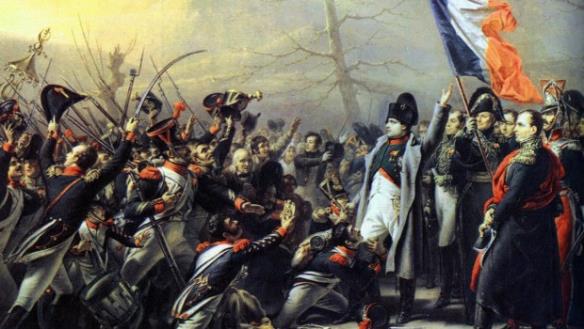 NAPOLEON’S DEFEAT
Waterloo
June 18, 1815
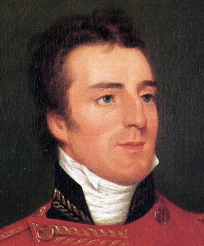 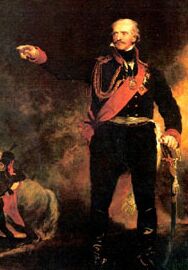 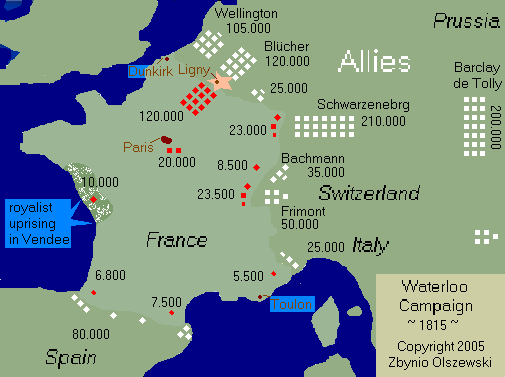 British
Duke of Wellington
Prussian
General Blücher
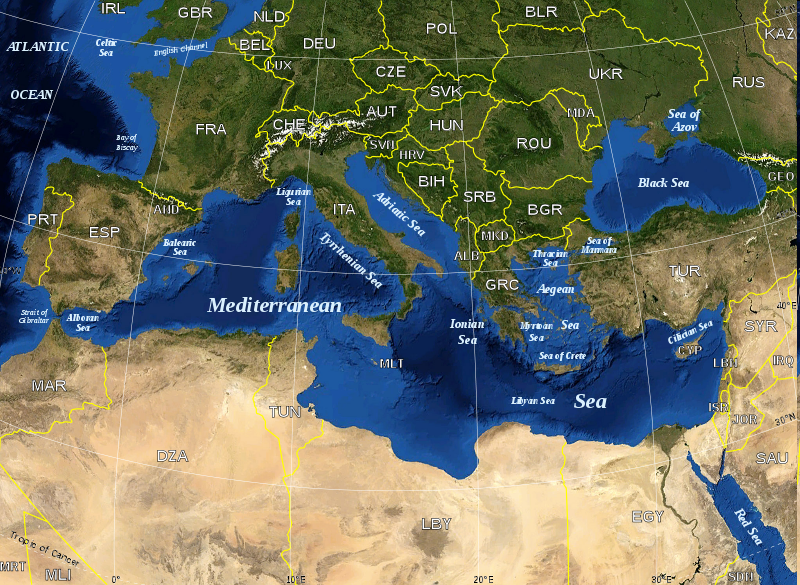 Leipzig
Waterloo
ELBA
Trafalgar
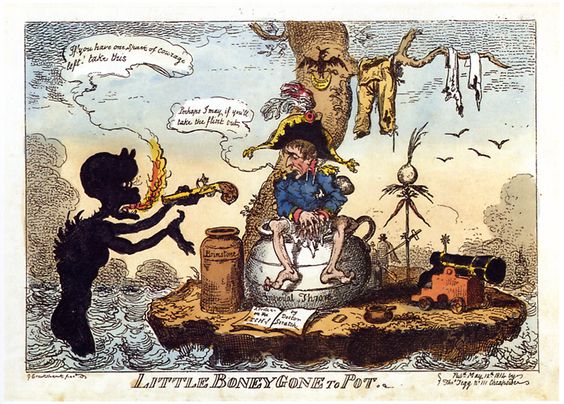 Napoleon’s Last Days
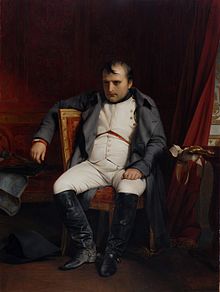 Exiled to St. Helena
“1000 miles from home, and 1000 miles from nowhere.”
“To die is nothing but to live defeated without glory is to die every day”
Dies 1821
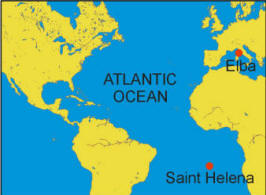 Napoleon’s Residence
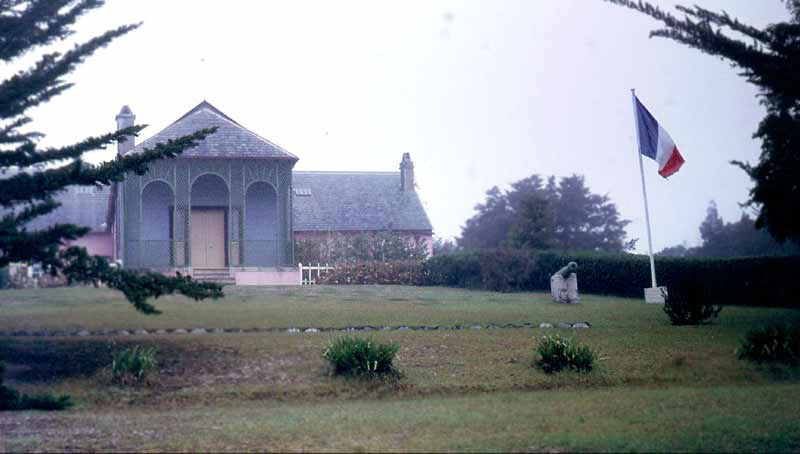 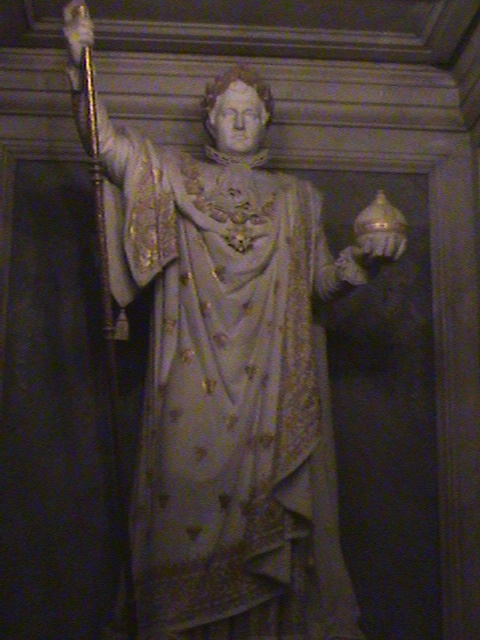 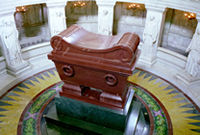 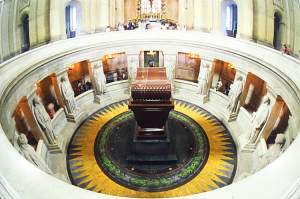 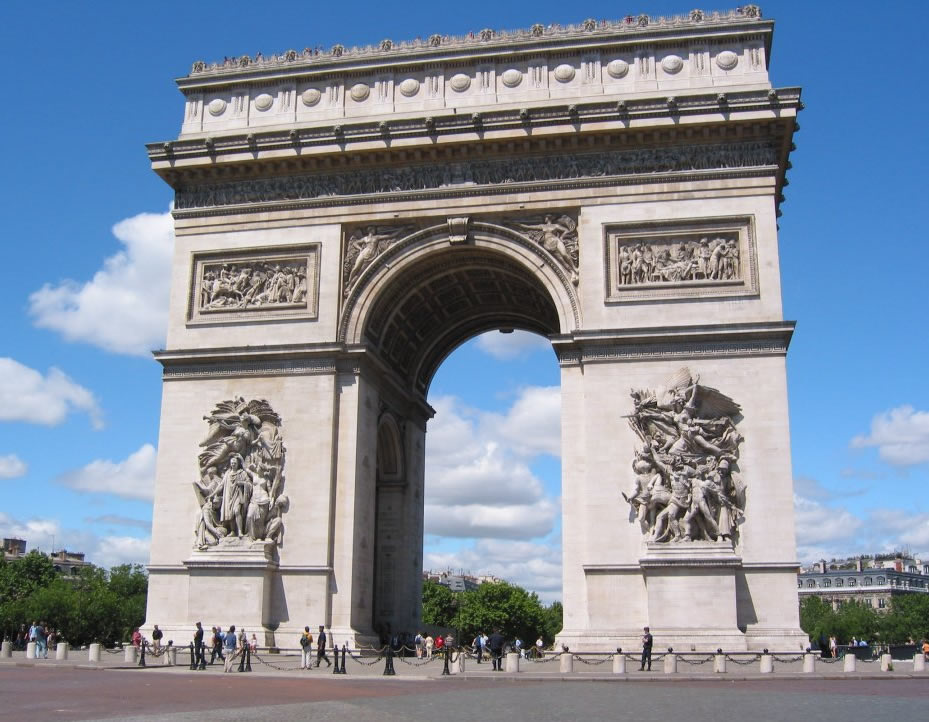 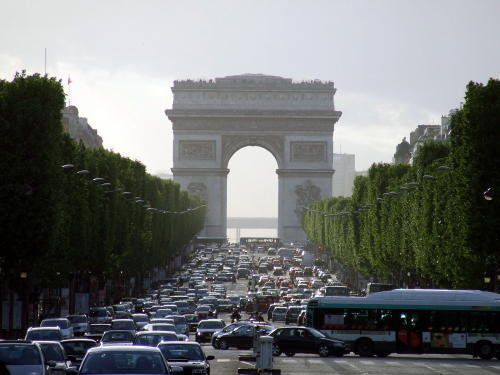 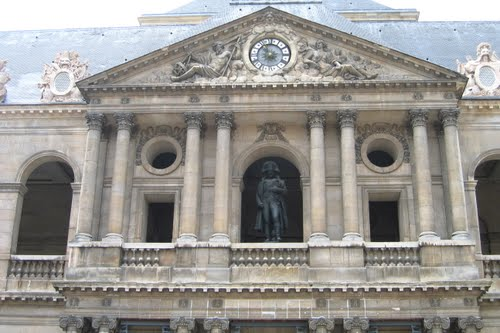 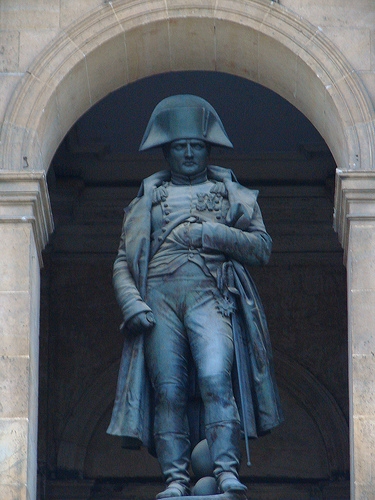 Congress of Vienna
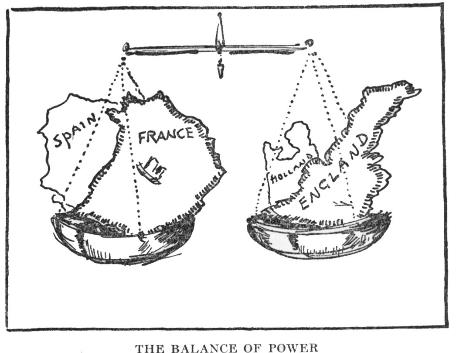 1814-1815 –European leaders 
establish peace & security
Klemmons von Metternich (Austria)
Prevent French Aggression
Balance of Power (No country is a threat to anyone)
Restore royal families to the throne
Napoleon Empire Map (1815)
European Map after Congress of Vienna (1817)
Legacies of Congress of Vienna
Britain & Prussia power increases, France power decreases
Nationalism grows in European nations (Led to revolutions)
Colonies Gain Independence
ENLIGHTENED DESPOT?
Monarchs who incorporate some of the ideas of the Enlightenment as well as enhancing their own power.
Which of Napoleon’s policies and accomplishments were Enlightened and which were Despotic?
Son of the Revolution?